Online Course Showcase: Faculty Accomplishments from Design a Quality Online Course 2013
Marcena Gabrielson, May Jadallah, William McBride, Rick Valentin, Eric Wesselmann

Center of Teaching, Learning, and Technology 
CTLT Annual Symposium, January 2014
Illinois State University, Normal, IL
Quality Matters
May Jadallah
School of Teaching and Learning
Quality Matters
The eight general standards include: (PDF)
Course Overview and Introduction 
Learning Objectives (Competencies) (PDF)
Assessment and Measurement
Instructional Materials
Learner Interaction and Engagement
Course Technology
Learner Support
Accessibility
May
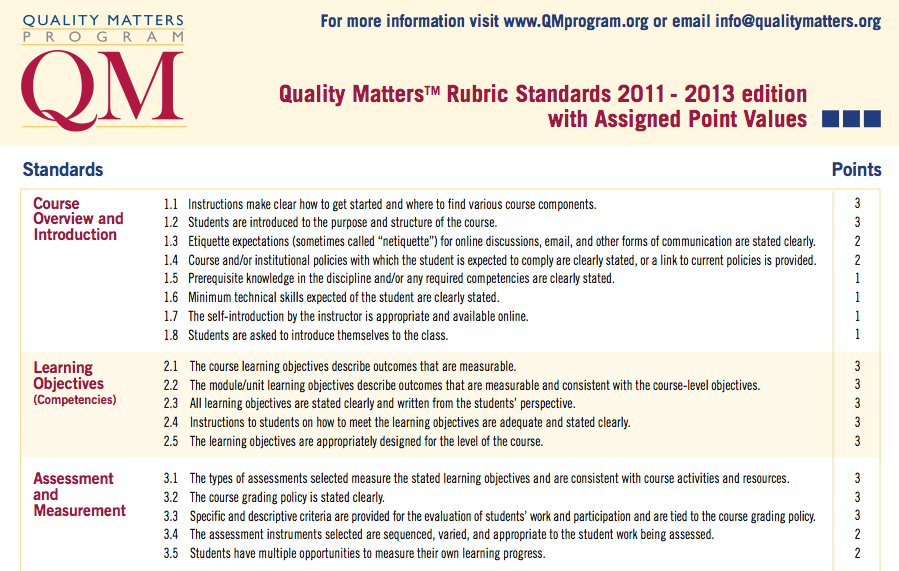 [Speaker Notes: The Quality Matters Rubric is a set of 8 general standards and 41 specific standards used to evaluate the design of online and blended courses. 

Unique to the Quality Matters Rubric is the concept of alignment. This occurs when critical course components - Learning Objectives (2), Assessment and Measurement (3), Instructional Materials  (4), Learner Interaction and Engagement (5), and Course Technology (6) - work together to ensure students achieve desired learning outcomes.]
Design Elements
Eric Wesselmann
Department of Psychology
Eric
Thinking of Teaching Like Scientific Research
Ask research question
Identify variables* / specify hypotheses
Define population
Select research method⌘
Collect data from sample⌘
Analyze data
Interpret findings
Distribute findings
*Conceptual Definitions
⌘Operational Definitions
6
[Speaker Notes: EDW

My training was at an R-1 university, I got little systematic training in terms of good teaching; lots of trial by fire.

The workshop this summer not only focused on effective online teaching, but gave us training on effective teaching more generally. [focus: measurable outcomes]
My epiphany this summer was to think of teaching like research. “Effective teaching methods” – [interventions / manipulations]; “measurable outcomes” [outcome variables / data]
Basic Learning theories in psych: how to affect a change in an organism’s thoughts, feelings, and behaviors. That’s what we do as teachers.

BASIC review of scientific method.
Focus on highlighted steps – most relevant to SoTL
Conceptual and operational definition.
Conceptual definitions describe variables in terms of theoretical concepts.
Operational definitions describe variables in terms of specific operations/procedures and measurements that result. [observable and quantitative]]
Conceptual Definition: Ostracism
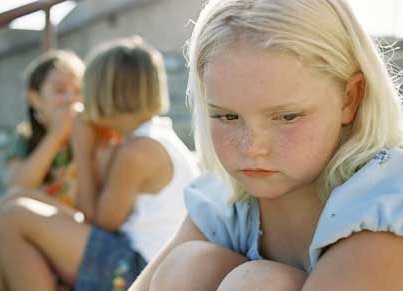 When someone excludes & ignores another person.
7
(Williams 2009, Advances in Experimental Social Psychology)
[Speaker Notes: EDW

What is ostracism? Goes by many names colloquially…

In our field (my lab, and others), we define it as “excluding AND ignoring”.

So how to we contrive a situation to manipulate this experimentally (Intervention), and measure its effects to test the effectiveness of this intervention (measurable outcomes / operational definitions)?]
Inclusion
Ostracism
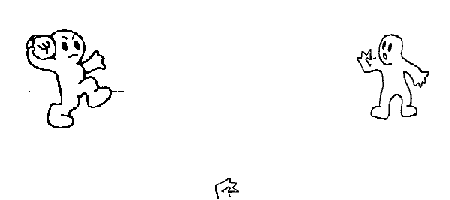 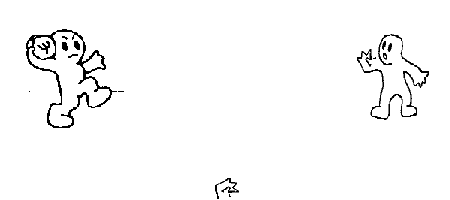 Participant
Participant
Operational Definitions
8
(Wesselmann, Ren, Swim, & Williams, 2013, IJDS)
[Speaker Notes: EDW

Explain cyberball - Click to transition to ostracism.

Told they are playing online with 2 other people over our network. The goal of the task is mental visualization, not ball tossing. They should simply use this as a vehicle to practice visualizing their surroundings, what the other players might be like, etc.]
Operational Definitions
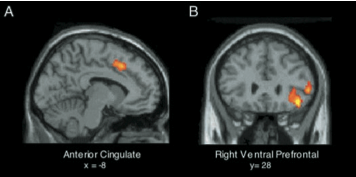 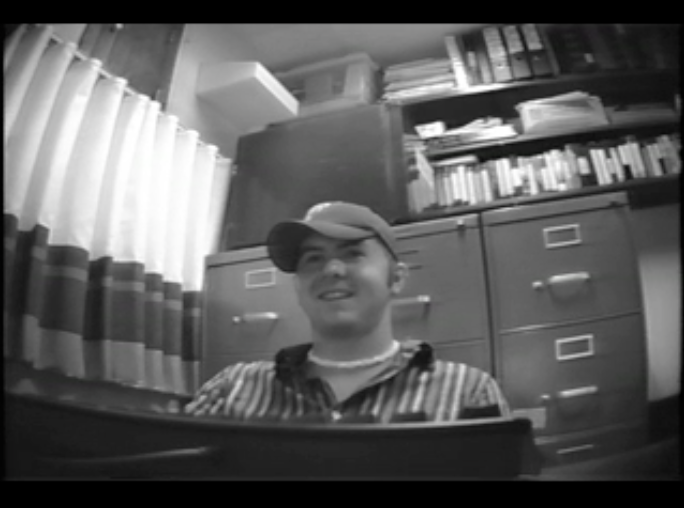 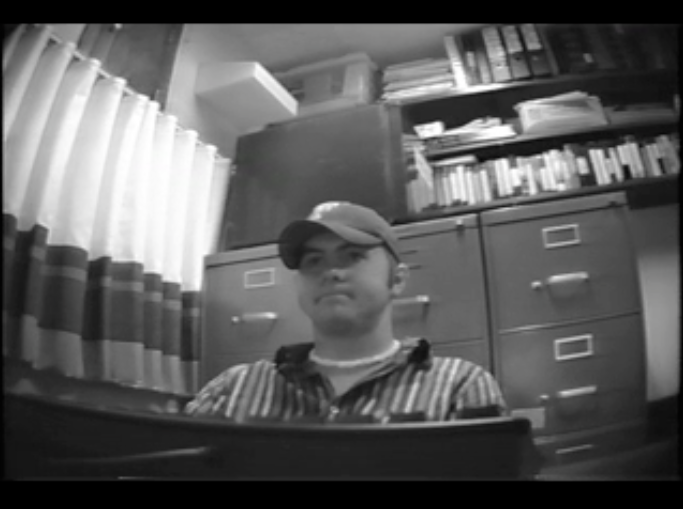 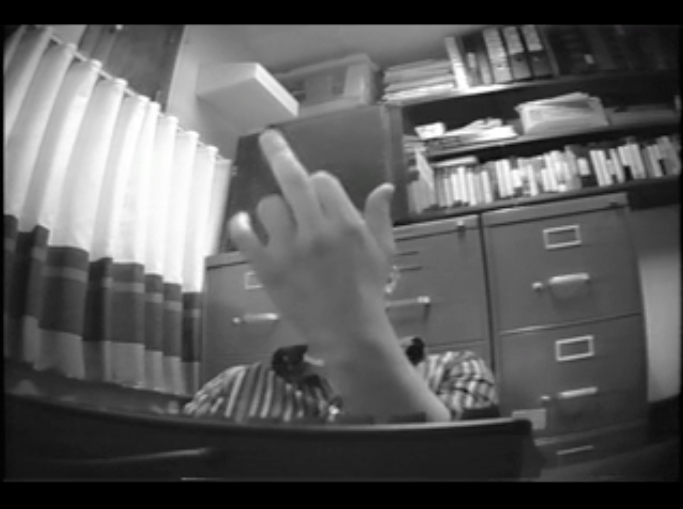 9
(Eisenberger et al., 2003, Science; Williams 2009, Advances in Experimental Social Psychology)
[Speaker Notes: EDW
Some examples of how this minimal interaction seems to get at real world experiences

1 min game]
Operational Definitions
How ignored / excluded did you feel (1-not at all; 5-very much so)
t(110) = 12.24, p < .01, d = 2.30
10
(Wesselmann, Ren, Swim, & Williams, 2013, IJDS)
[Speaker Notes: EDW

Outcome measure – did our manipulation [intervention] do what it was theoretically supposed to?
 in this case, YES: example – d score of .8 is typically considered a large effect size (many effect sizes in medical research are between small and medium).]
Psychology
Social Psychology, 200-level survey course

Transformational Goal [Conceptual definition]
Ex: I want my students to perceive psychological science as “relatable” to their everyday lives.

How to Quantify This? [Operational definition]
“relatable” to their everyday lives
Application [Bloom’s Taxonomy]
11
[Speaker Notes: EDW

Situational Factors
Social Psychology, 200-level survey course
Traditional class: N > 200
Major and non-majors
Online class – all online (asynchronous)
Projected N = 30

Putting the “scientific research approach” into practice]
Psychology
Operational definition: relatable / application

Activities [practice: “intervention”]
Brief reflections on class activities [five-min. paper]

Assessment [evaluation: “dependent/outcome measure”]
Journal entries
Identify and clearly define course concept
Describe life event that illustrates concept; explain why.
Describe life event that DOES NOT fit concept; explain why.
12
[Speaker Notes: EDW

Brief Reflections on Class Activities (10 points):
The goal of this reflection assignment is to have you write brief reflections on the five class activities. I will give you a reflection question for each activity and you will write a one-paragraph (approximately 5 sentences) reflection on this question. Each reflection will be worth 2 points. The due dates are listed toward the end of the syllabus.
 
Journal Entries (80 points):
The goal of this assignment is to encourage you to reflect upon how different class topics influence your own lives. You will be asked to pick a concept from one of the modules in that section and answer several questions. Most entries will be about 2 double-spaced pages in length, although some may be longer as needed to adequately describe the incident and link it to course materials. There will be four journal entries in total, each worth 20 points.
 
Questions to address in the entry:
Clearly define the course concept and which module it is from
Describe an event in your life that you believe is a strong illustration of the concept. Be as detailed as possible. Describe the setting, any people involved, and any other details you believe are relevant.
Clearly detail how the course concept is related to what happened in this event. How does viewing your life event in the context of the course topic change your perspective about it?
Describe an event in your life that does not fit the course concept. Be as detailed as possible. Describe the setting, any people involved, and any other details you believe are relevant.
Clearly detail how your life event contradicts the course concept. Why do you think your life event doesn’t fit what we know about this concept from scientific research? [ME: illustrate complexities of scientific research, interactions, boundary conditions]]
Arts Technology
Rick Valentine 
School of Arts
ATK 301
Web Design and Development
( test site )
Technical
+
Creative
Standards Compliant
HTML/CSS
Professional Design
Lecture
Critique
Lab
~15 students with a wide rangeof skills and backgrounds
Seven Semesters
First Two Years: Custom Site
Currently: ReggieNet
Greatest Fear
Losing contact with students
Learning Objectives
( a few )
Objective 1
Students will be able to build static, standards-compliant websites utilizing HTML5 and CSS.
Learning Activities and Assessments for Objective 1
Lecture, lecture, lecture
Weekly assignments
Converting Objective 1 from Classroom to Online
Video Lectures
Assignments (same)
Video Lectures
Broken up into pieces
More dynamic?
Occasional webcam?
Even shorter?
Modules or
Resources & Materials?
Objective 2
Students will be able to critique/analyze the successful and unsuccessful elements of their own site design, their peers’ site designs and designs available across the web.
Learning Activities and Assessments for Objective 2
Website presentationsIn-class critiques
Converting Objective 2 from Classroom to Online
Discussion forum
Participation?
Points for posts?
Not exclusive to online
The “talkers” ( 10% )
The “texters” ( 90% )
Objective 3
Students will begin to develop personal standards for professional work.
Learning Activities and Assessments for Objective 3
Classroom Discussion
Converting Objective 3 from Classroom to Online
Design Journal / Blog
( not just for online! )
Online to Classroom
Lecture Heavy
Blended Course
Video lectures open up class time 
for direct instruction / lab
Film & Drama
Department of English
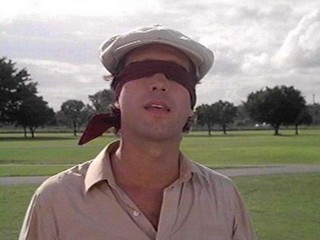 ENG 124

Film Style & Literature

ReggieNet
( Course Website)
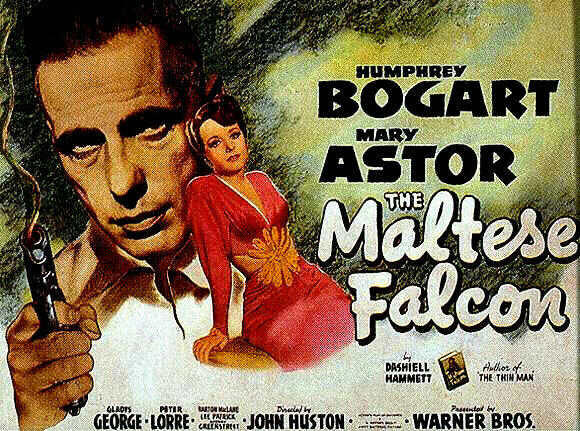 30 students or 
100 w/ TA
Middle Core
Gen Ed
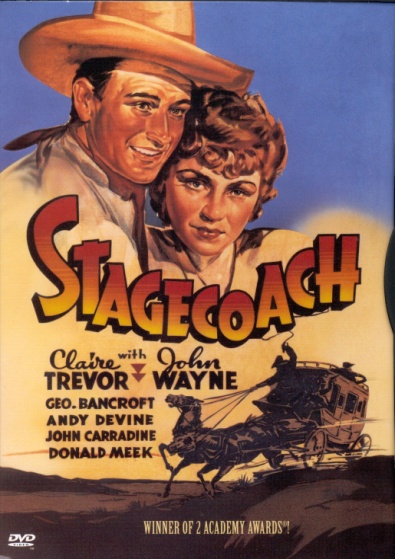 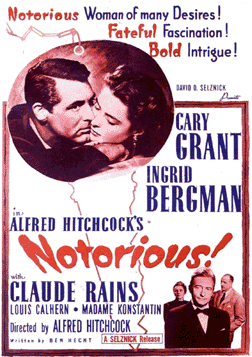 Advantages
Asynchronicity
Films streamed to student devices
“Lectures” contained in Textbook
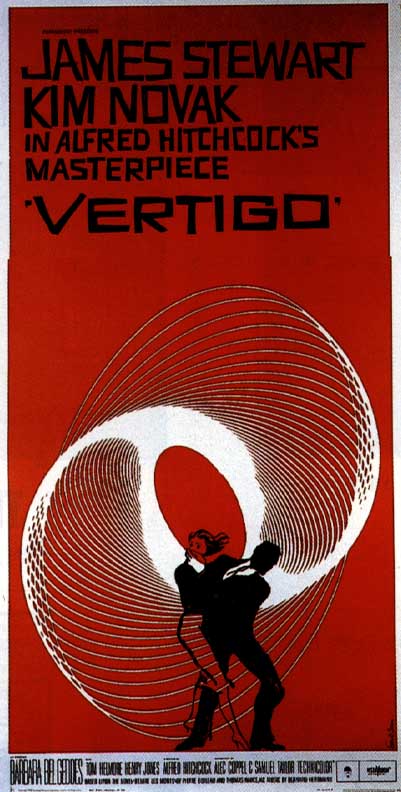 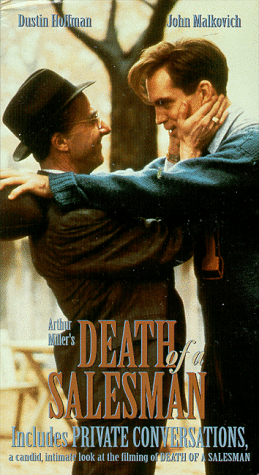 Stylized Moments: Turning Film Style Into Meaning
Smashwords
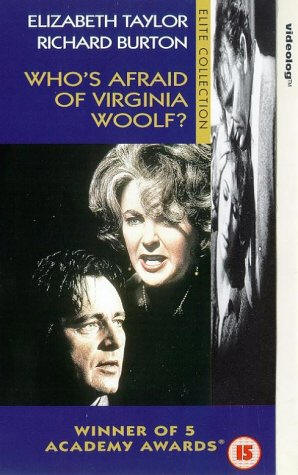 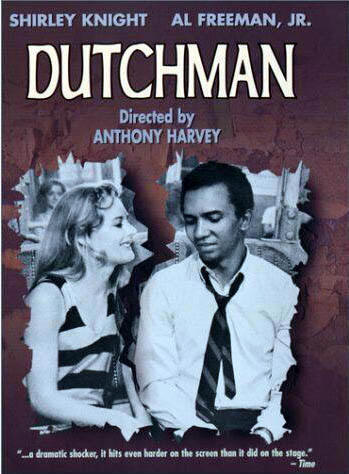 Think of this course as an intensive English Department literature course in which
you write essays in a "foreign" language--the language of film. The theory of Film
Style & Literature argues that style can be described, analyzed, and turned into
meaning via metaphor. Your goal is to acquire adequate film vocabulary and skill to convert your observations of camera placement and movement, lighting, spatial
relationships, soundtrack, etc. into an analysis of the meaning of a "stylized moment” and, from that, of the film as a whole. Do not be misled by the fact that this is a 100 level General Education course--it is nonetheless challenging.
It is essential to distinguish between style and significance: all stylized moments carry meaning, not all significant moments are stylized--see Guide to Writing Papers and eTextbook.
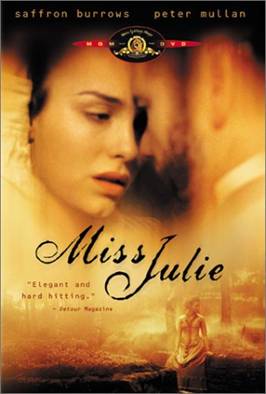 Learning Activities and Assessments
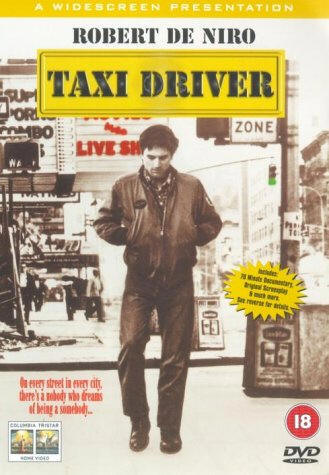 Weekly 250 word posts on films & textbook
2 1000 word essays
requiring accurate descriptions, convincing interpretations
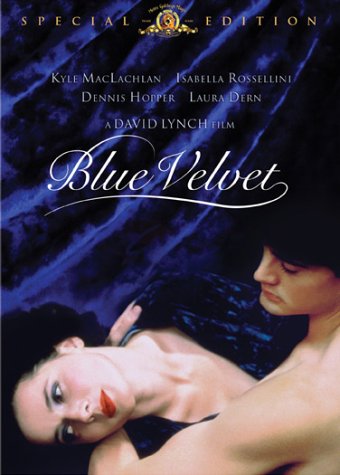 Learning Objectives
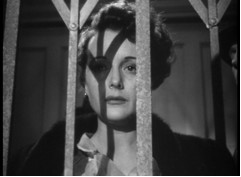 Students learn the language of film and interpretive strategies which they can apply to all texts and life.
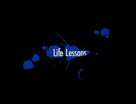 Research For Professional Nursing Practice
Marcena L. Gabrielson, Ph.D., RN
Mennonite College of Nursing
NUR 236- Course Objective Modules and Portfolio Assignment
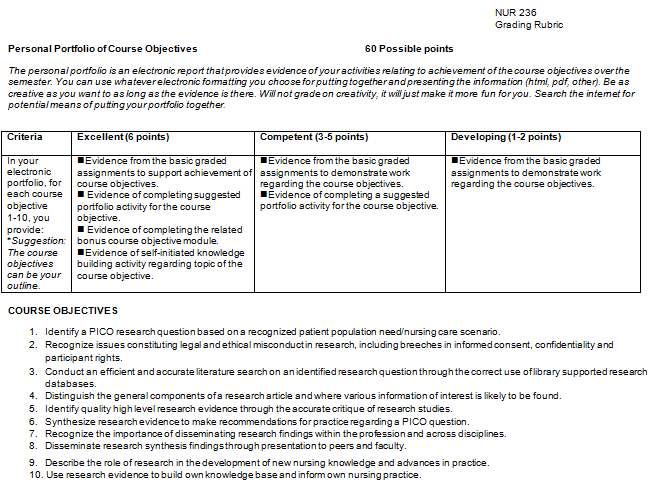 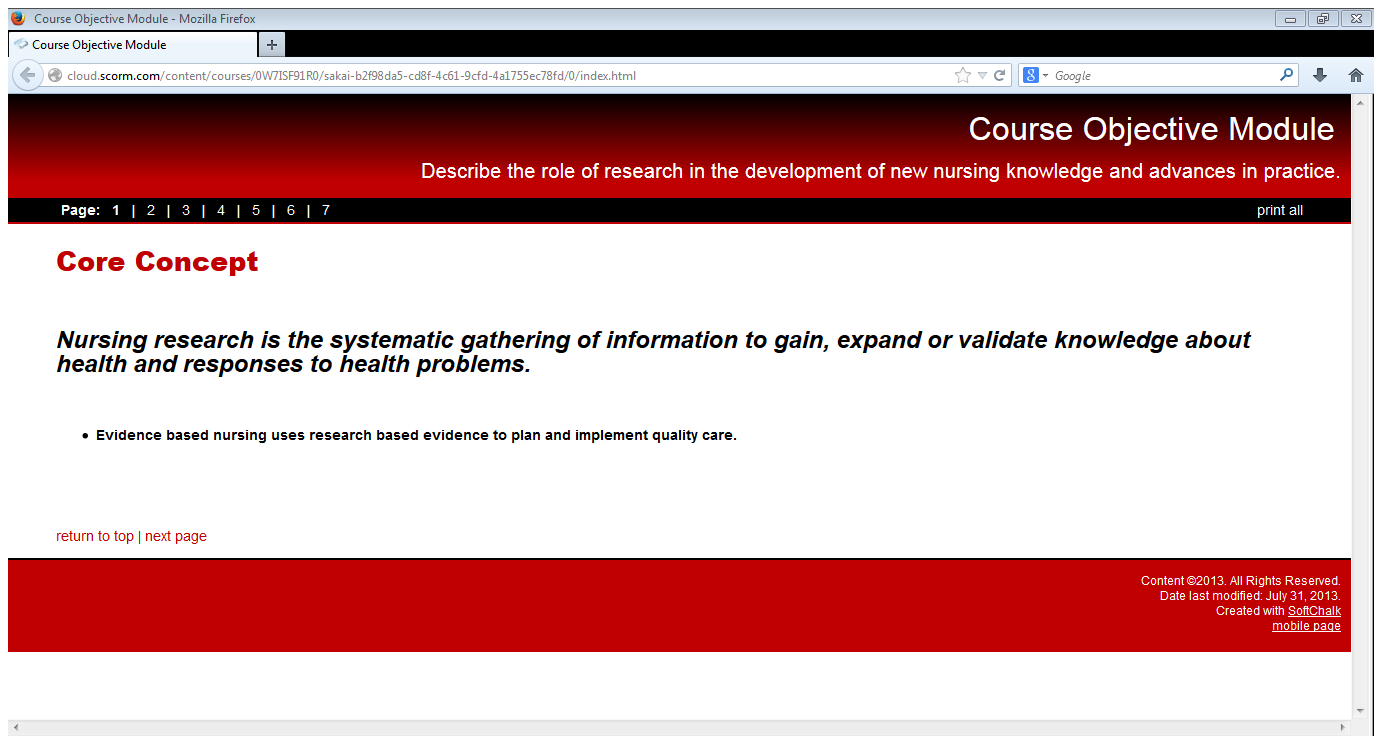 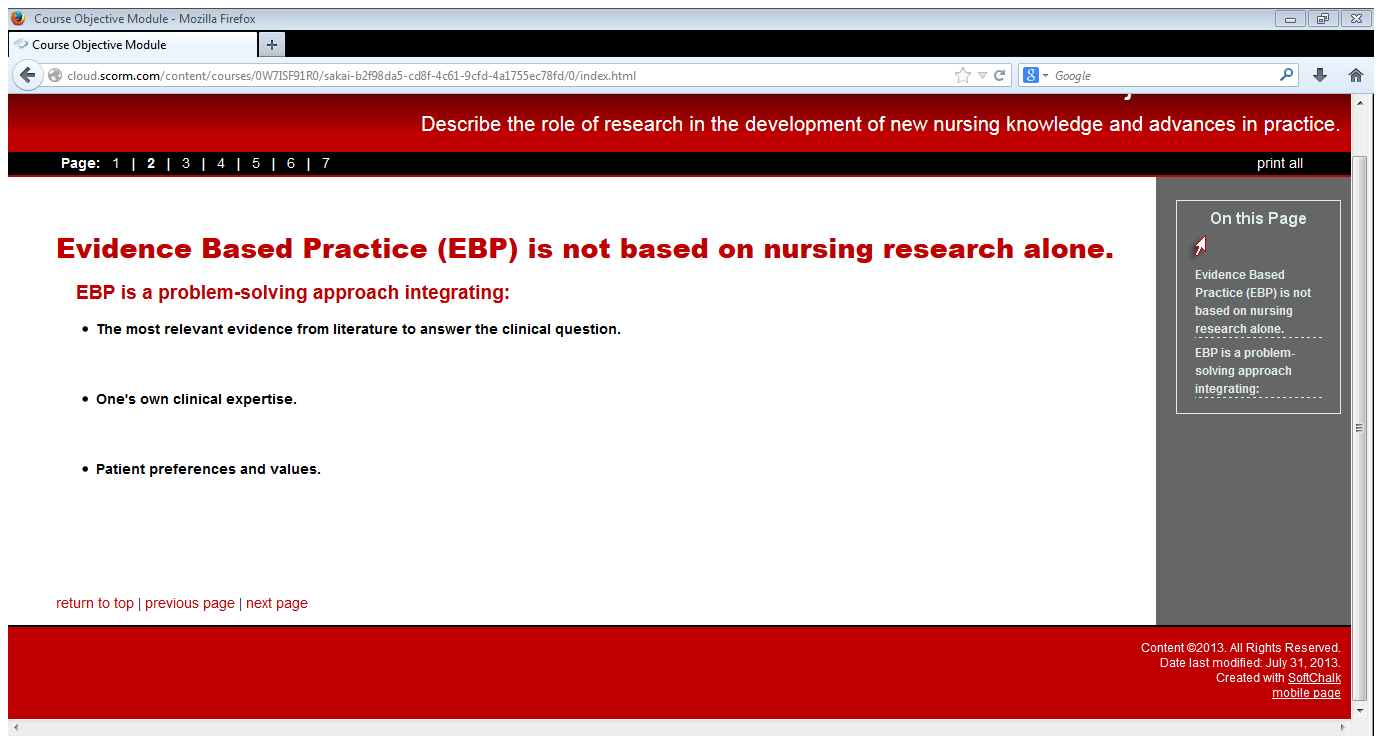 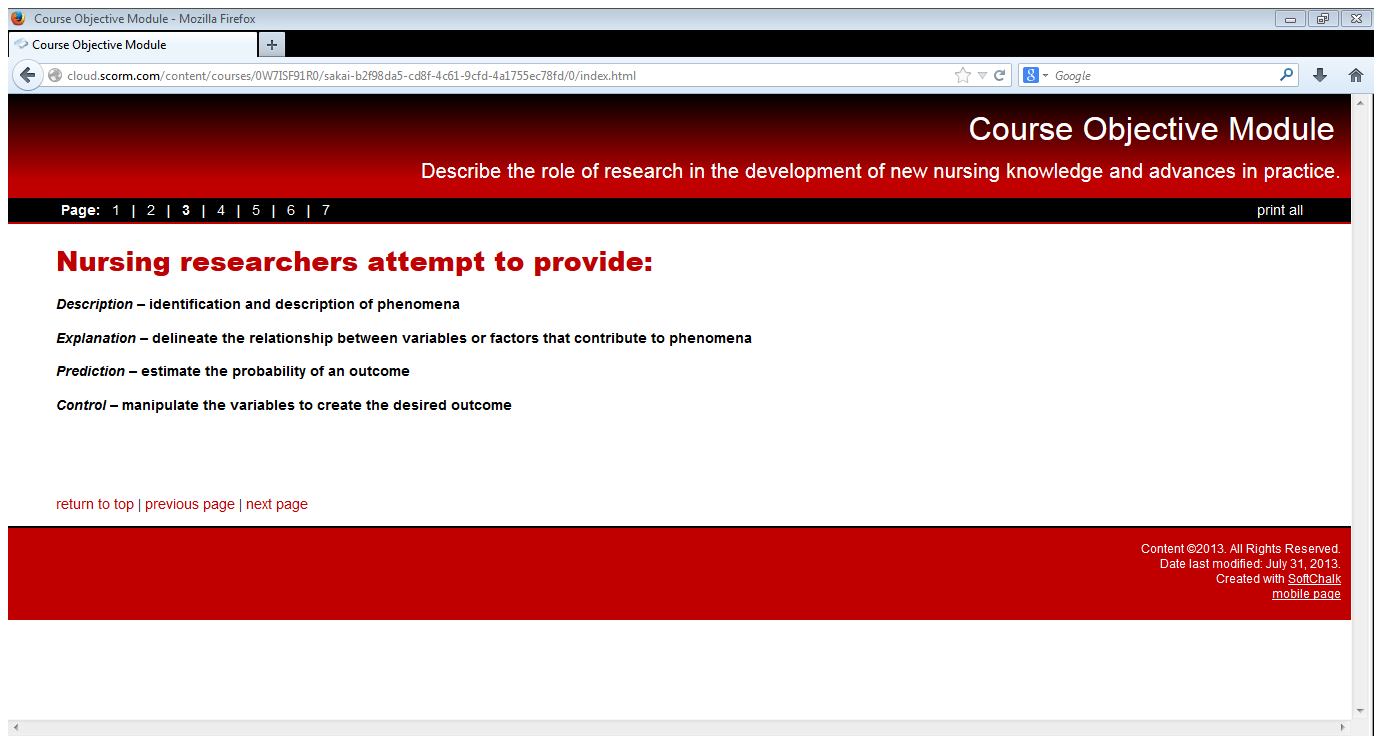 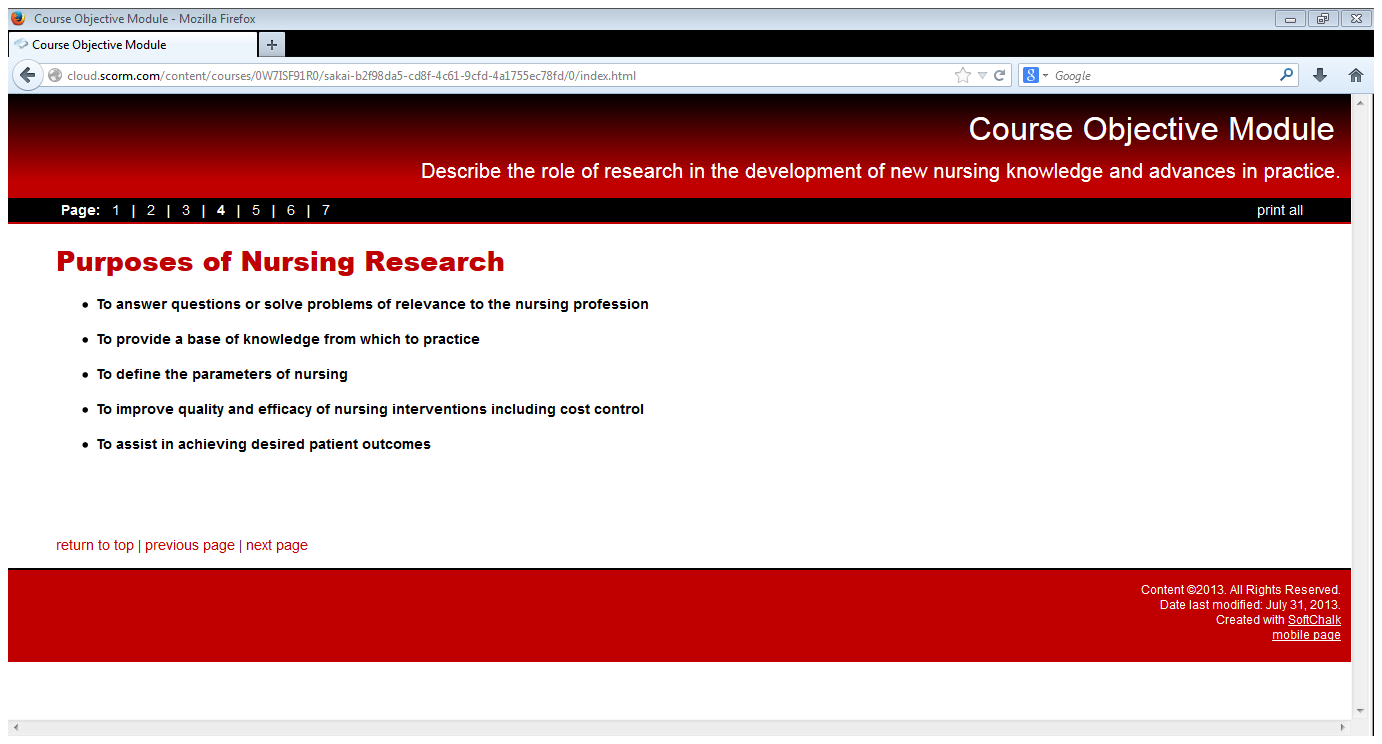 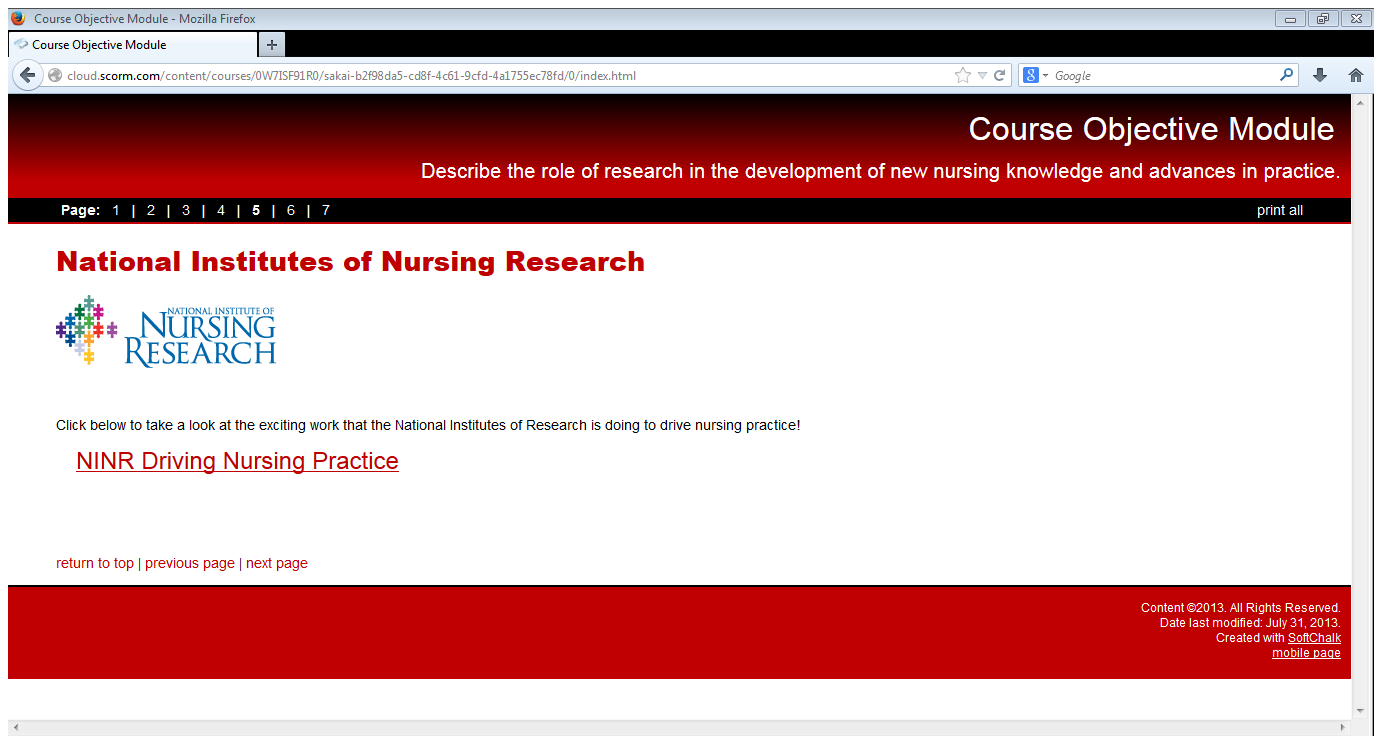 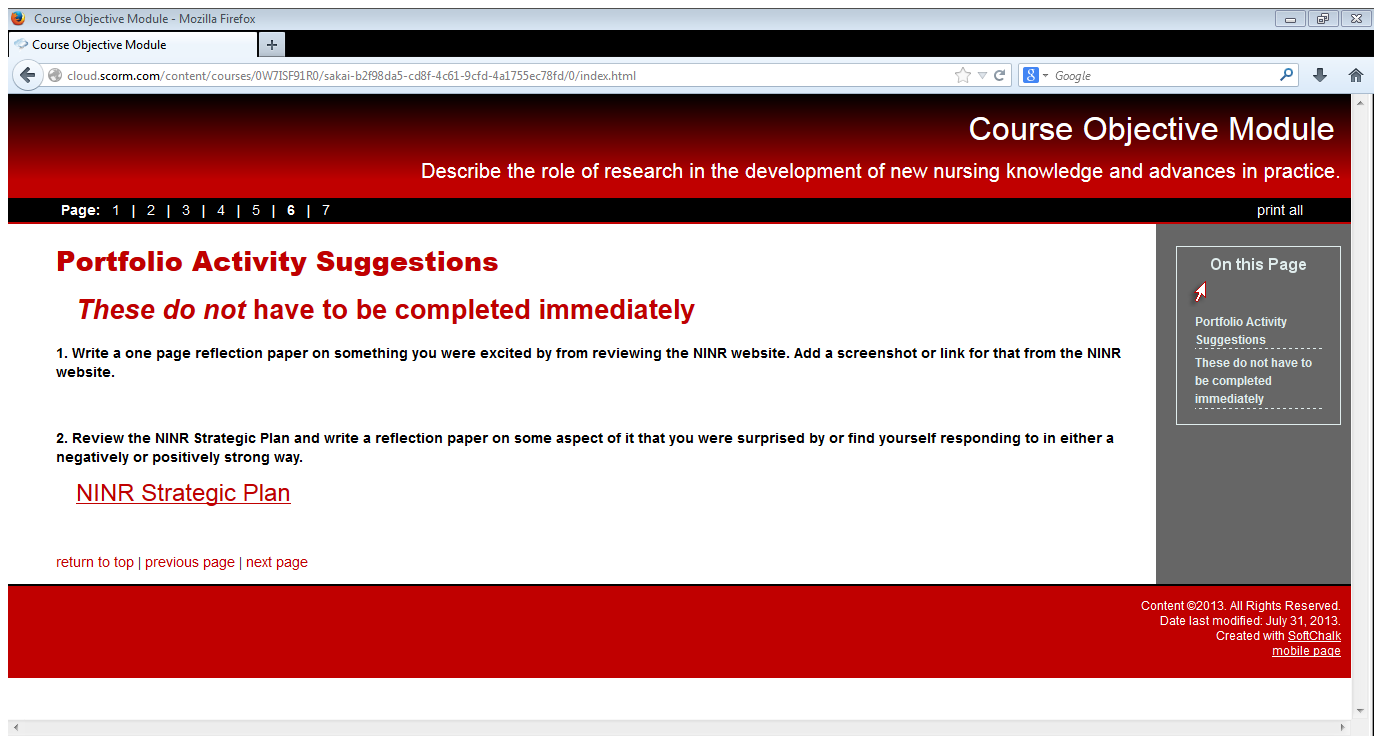 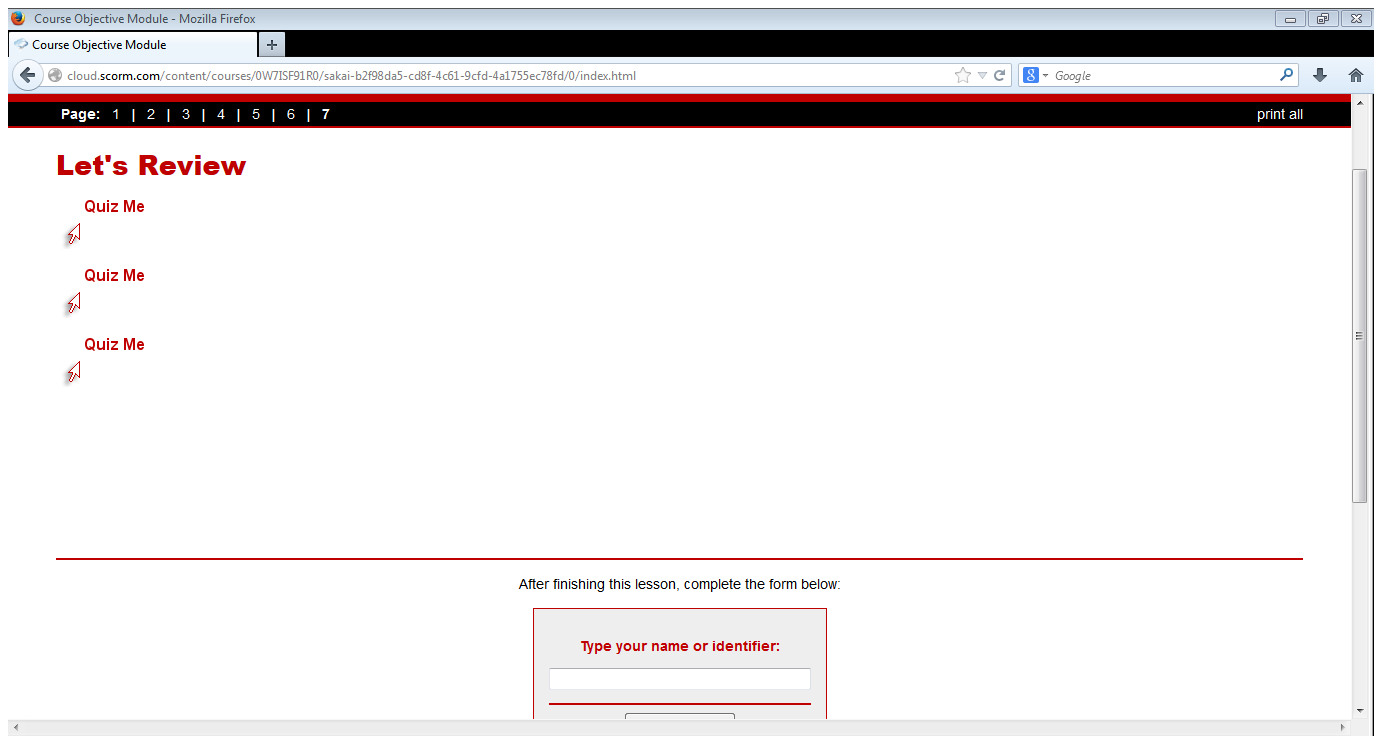 Q & A
Questions
Comments
Thank you all!
Warm wishes for a fantastic semester!



Eric, Rick, Bill, Marcena, and May